Фотоотчёт«Деятельность в группе № 13 по реализации проекта «Рыбы. Морские, пресноводные и аквариумные»
Сроки: 18.03.-25.03. 2019  год
Участники: дети 5-6 лет (13 группа),  Корнийчук Т.Н., воспитатель 1КК, Головко Г.В., учитель-логопед 1КК; родители.
Образовательные области: познавательное и речевое развитие, социально-коммуникативное развитие, художественно-эстетическое развитие, физическое развитие.
Познавательно-речевое развитие: просмотр презентаций, беседы по лексической теме.
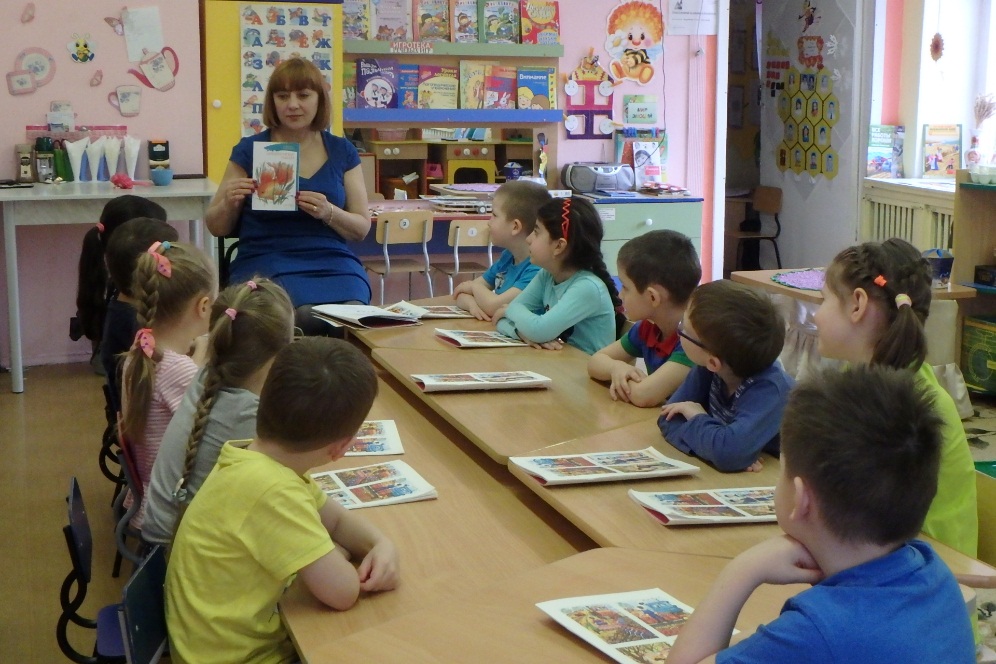 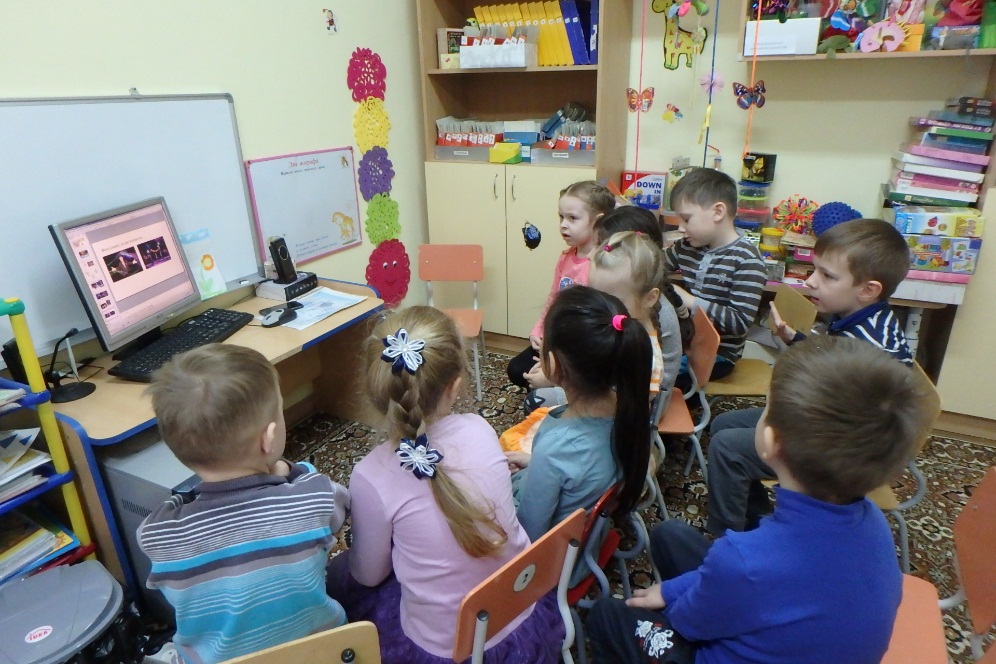 Познавательно-речевое развитие: дети беседуют о рыбах в свободном общении.
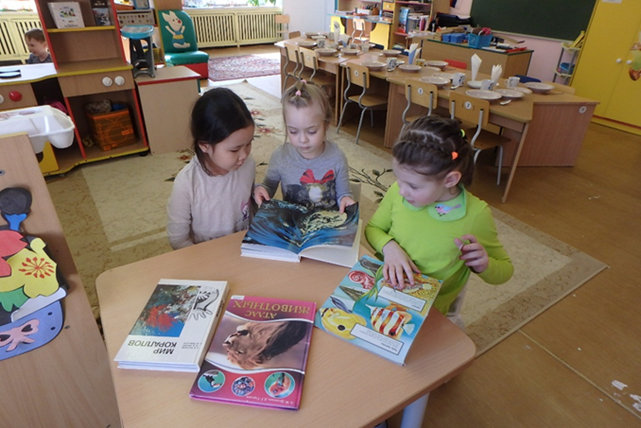 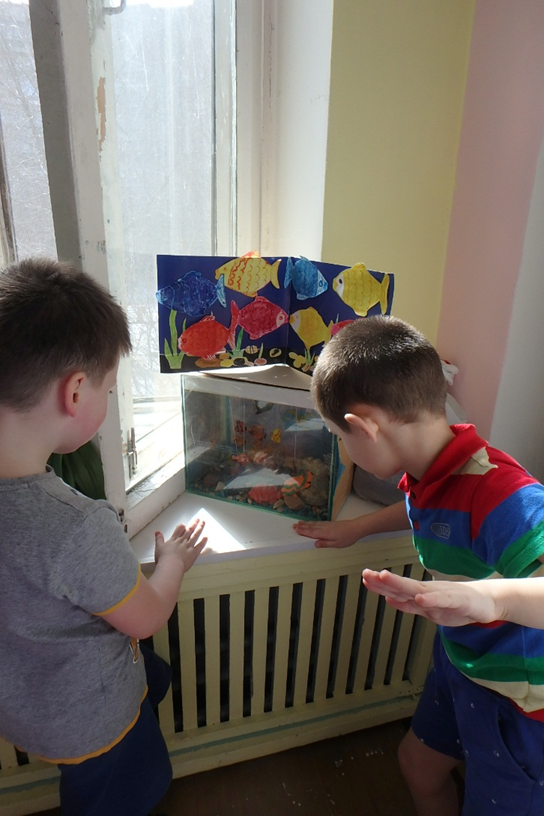 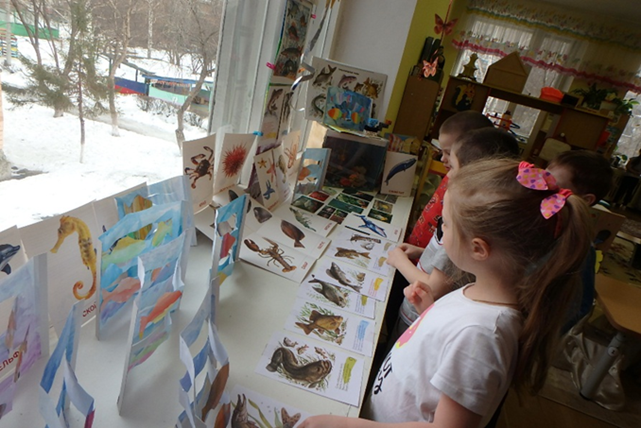 Познавательно-исследовательская деятельность: опыты с водой.
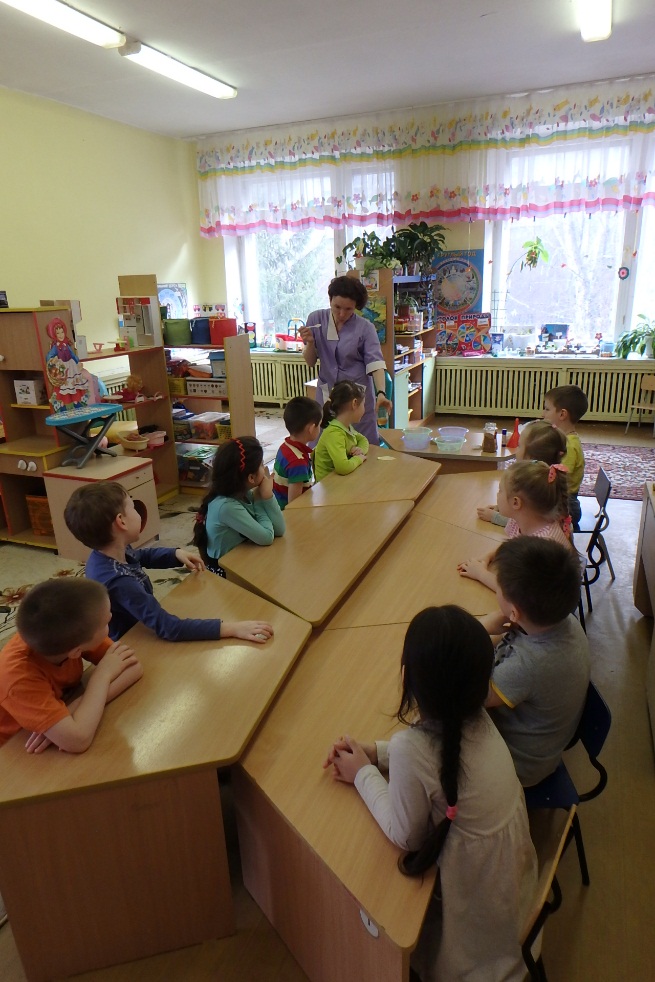 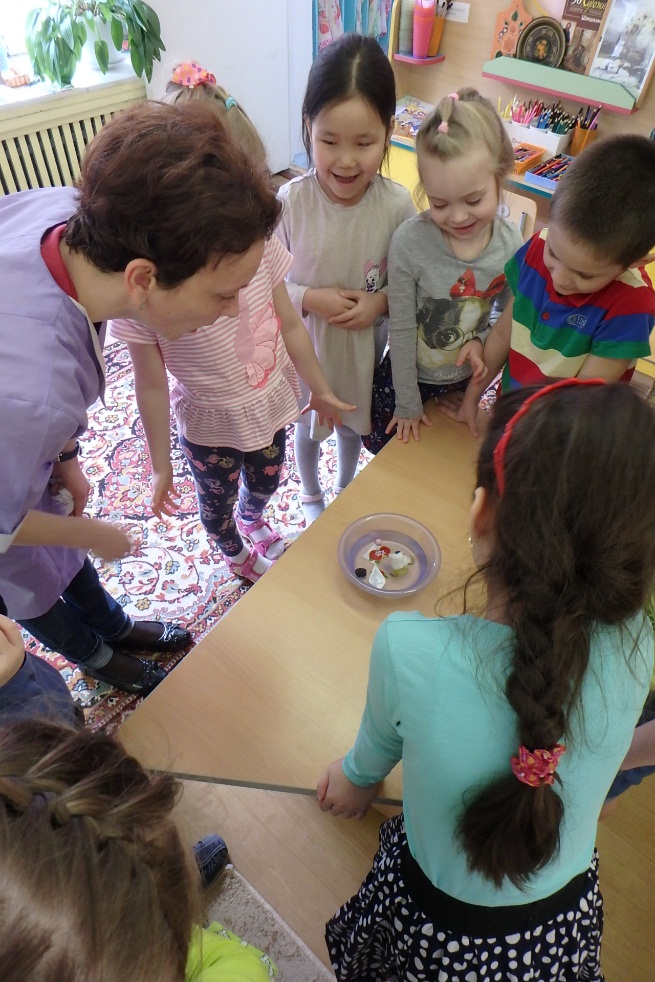 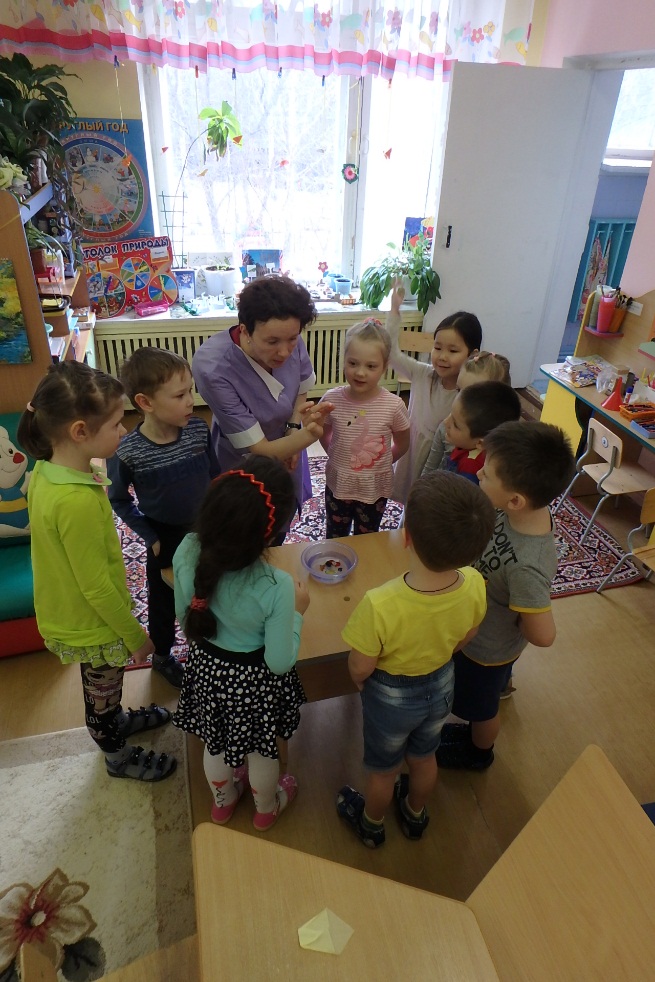 Художественно-эстетическое развитие: оригами «рыбка». Коллективная работа «Весёлые рыбки».
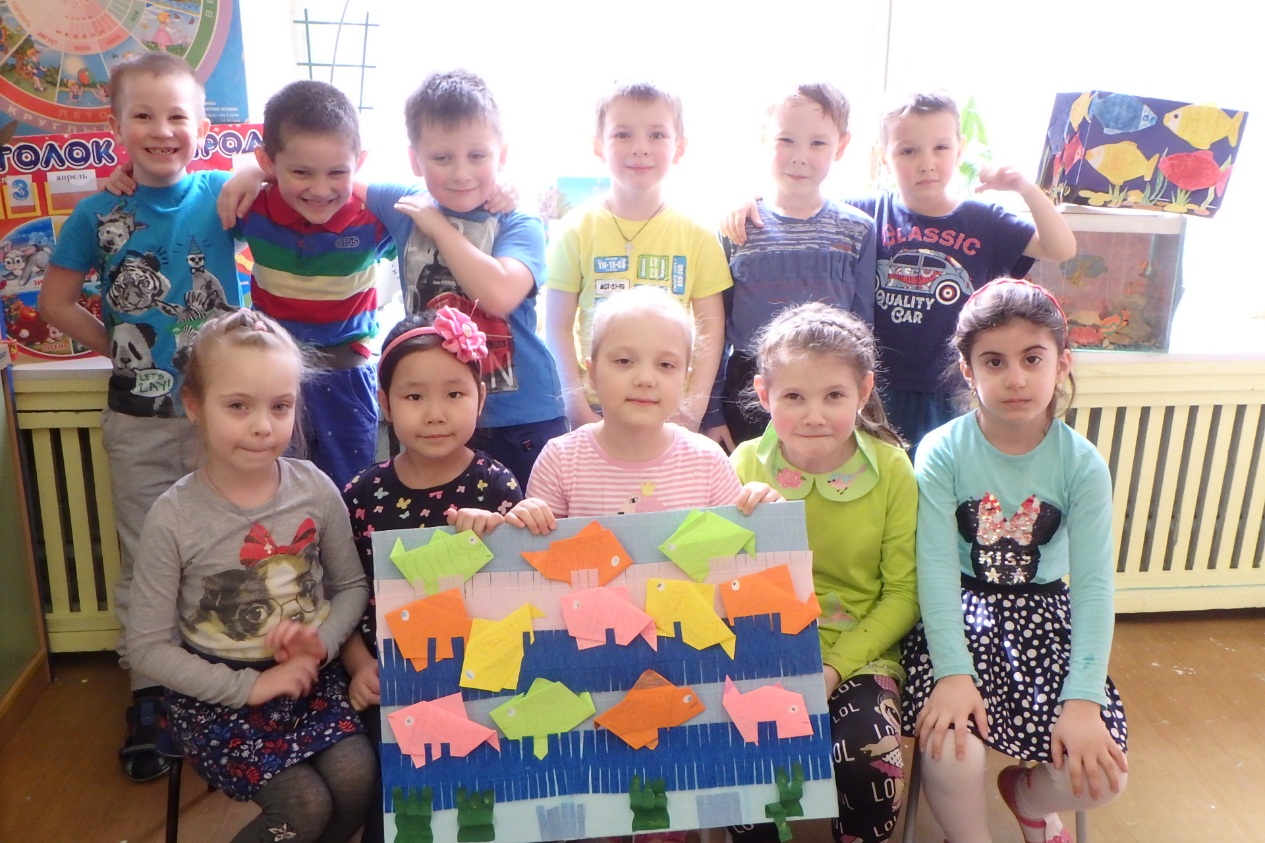 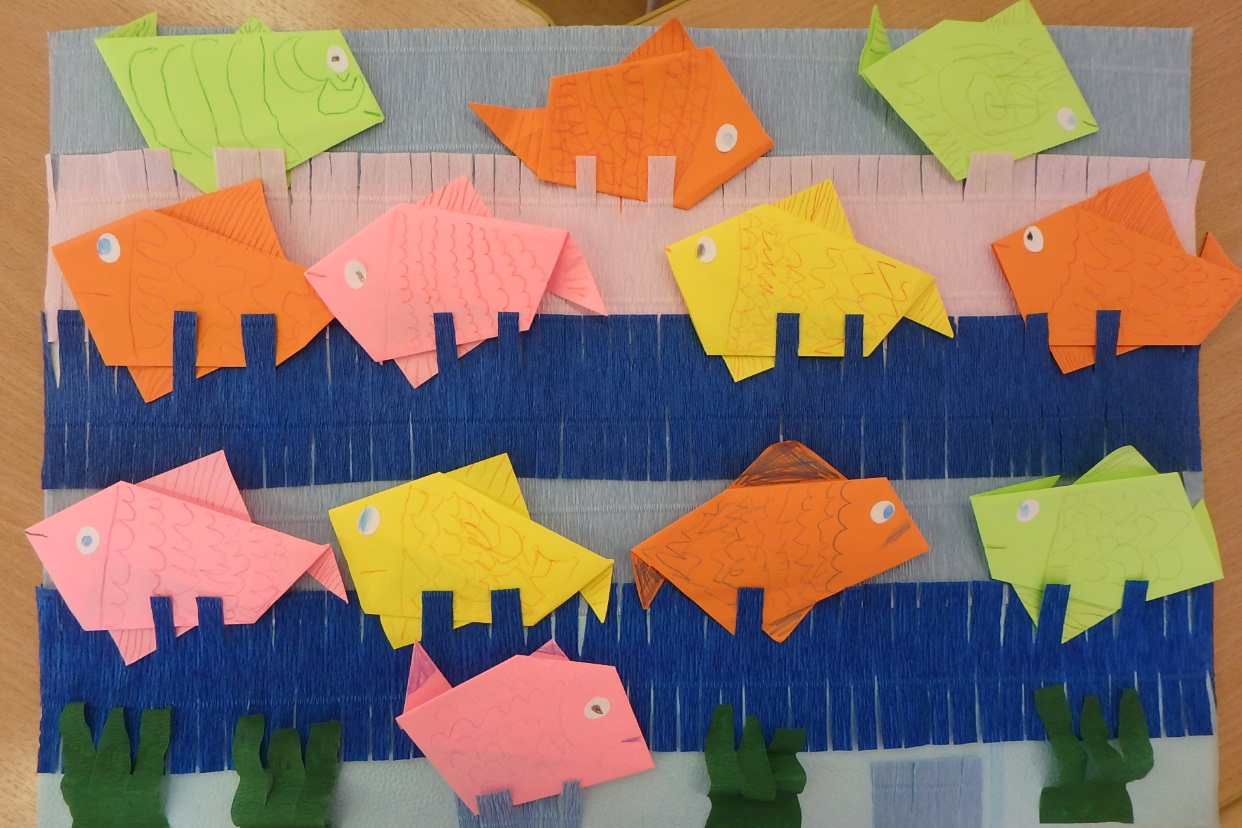 Художественно-эстетическое развитие: рисование восковыми мелками и акварельными красками – «В аквариуме».
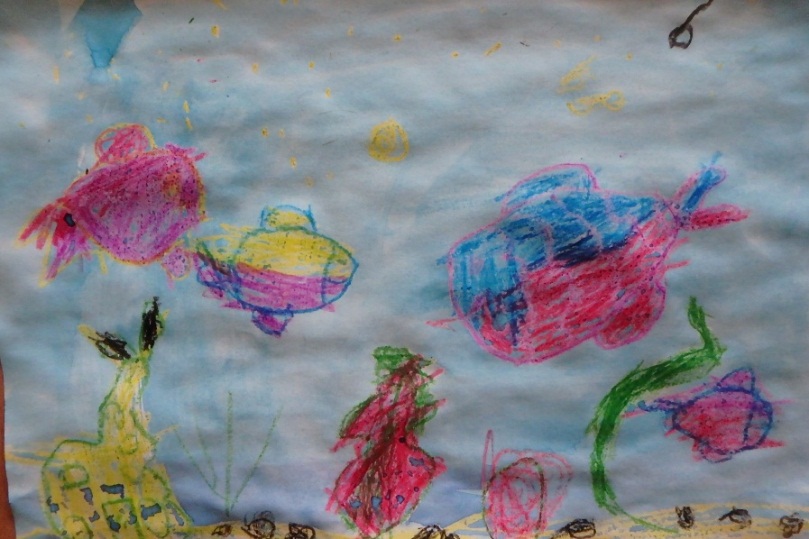 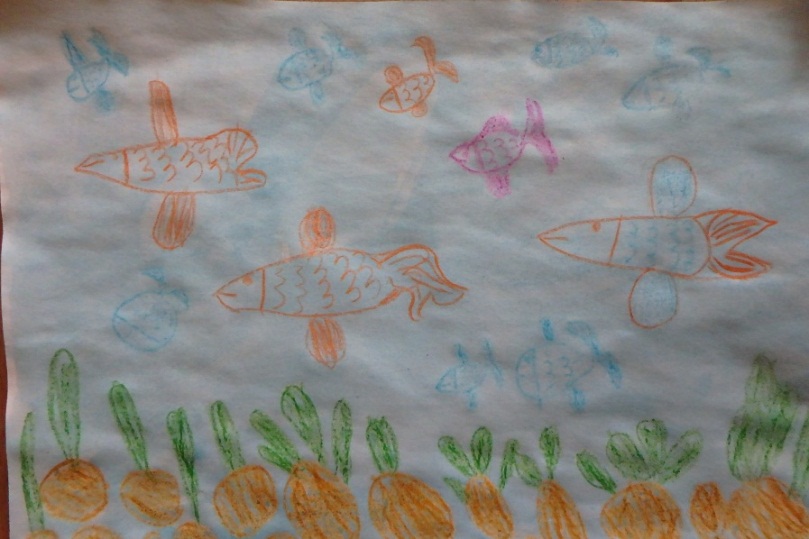 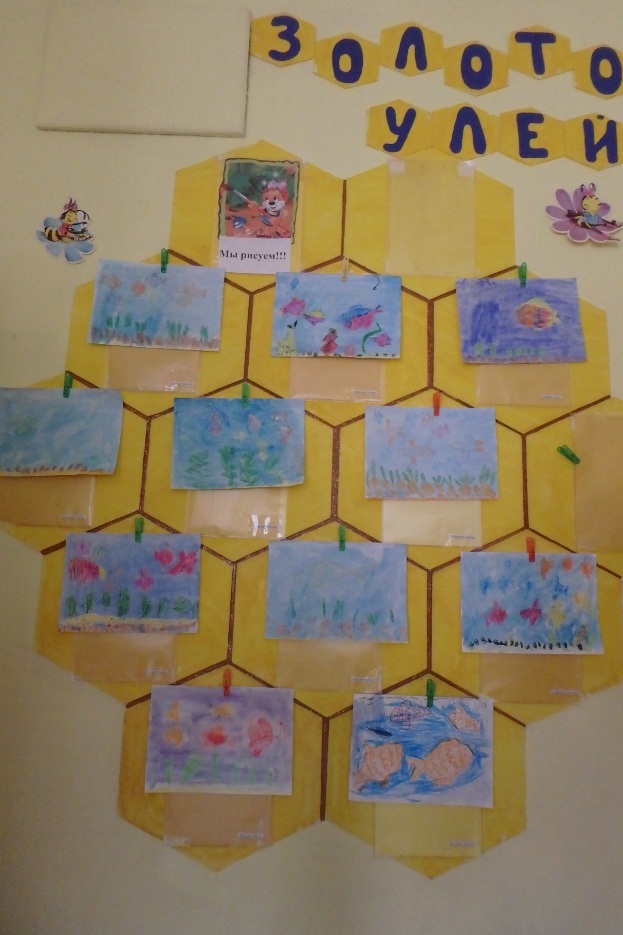 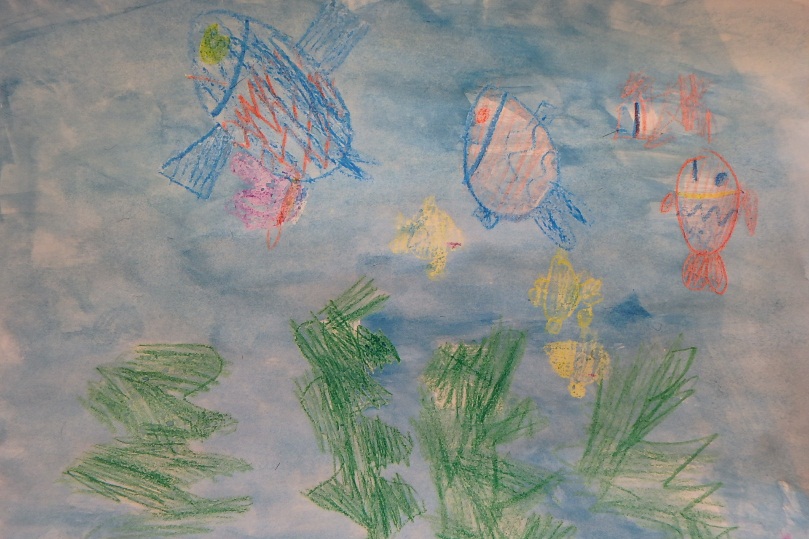 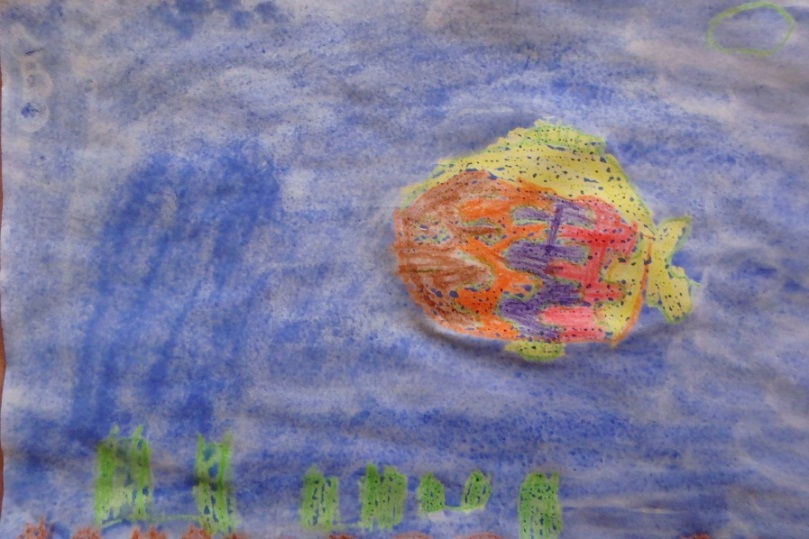 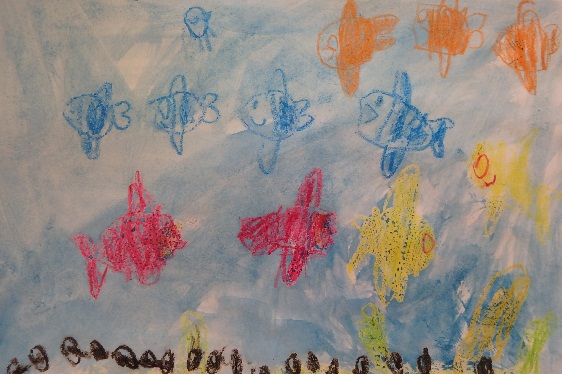 Объёмная аппликация и конструирование из бумаги – «Море волнуется».
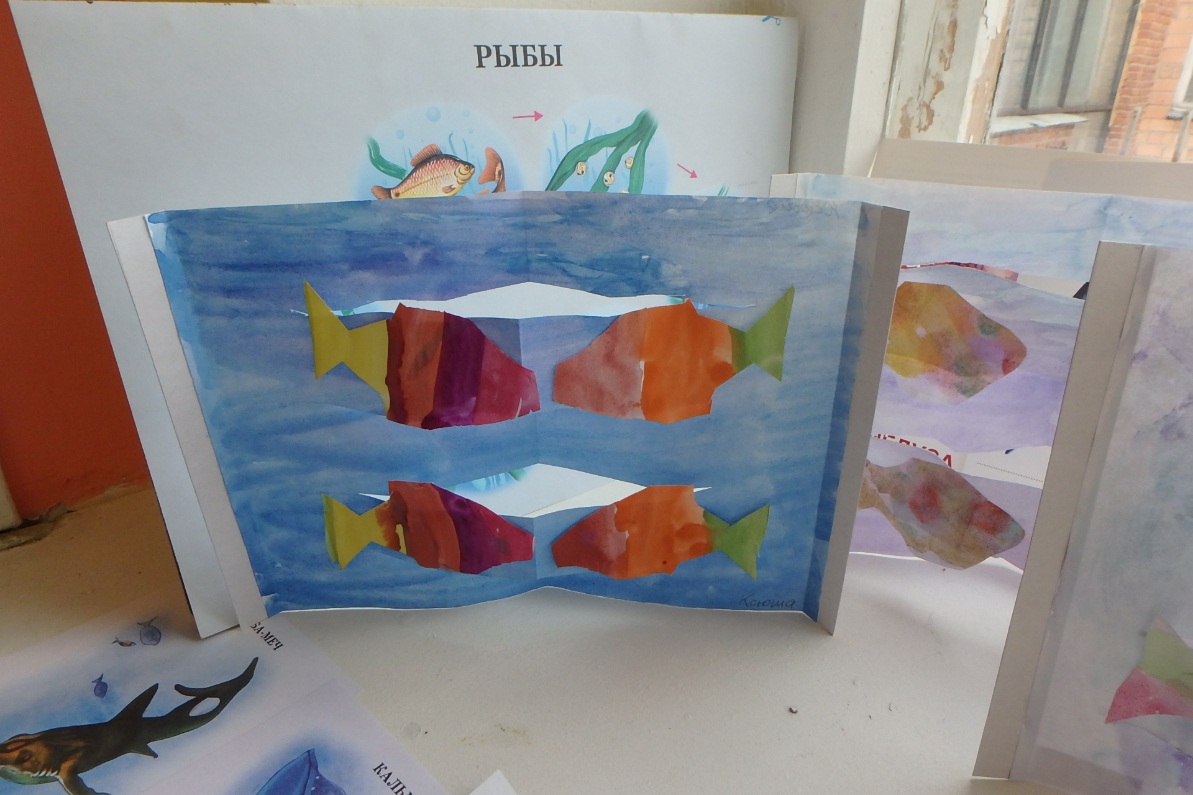 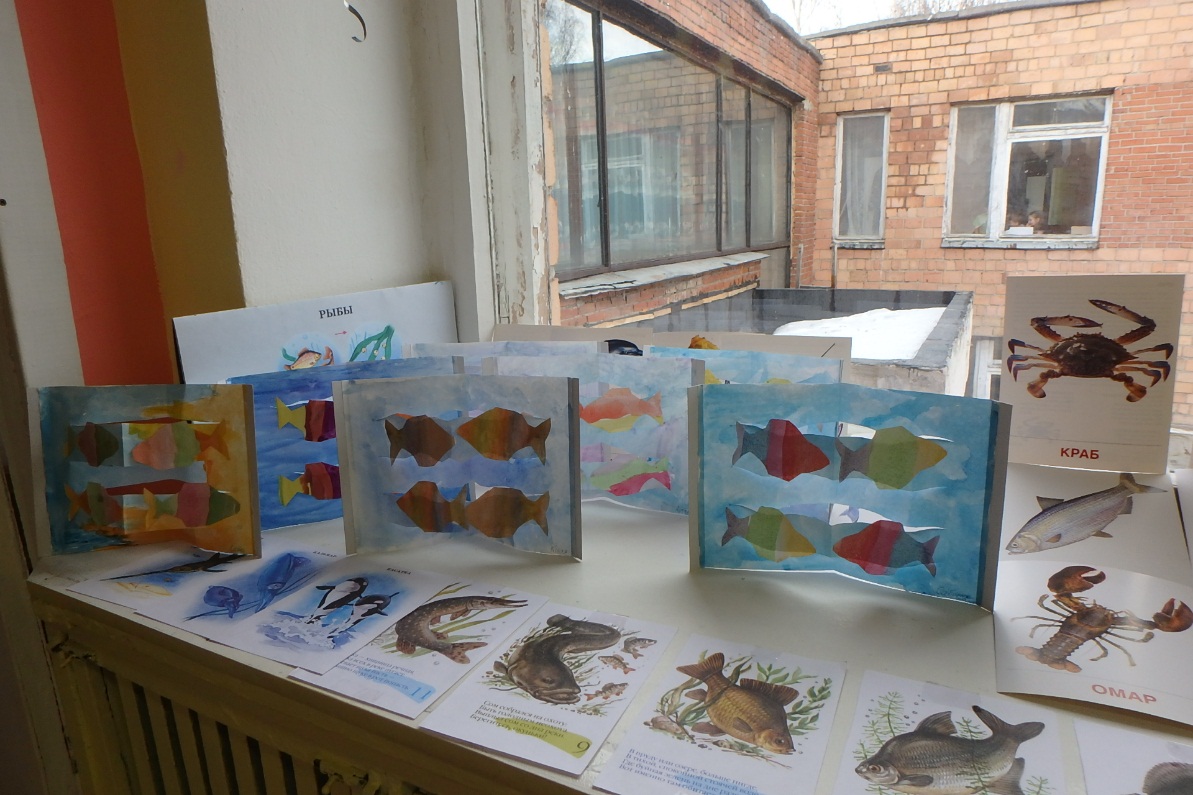 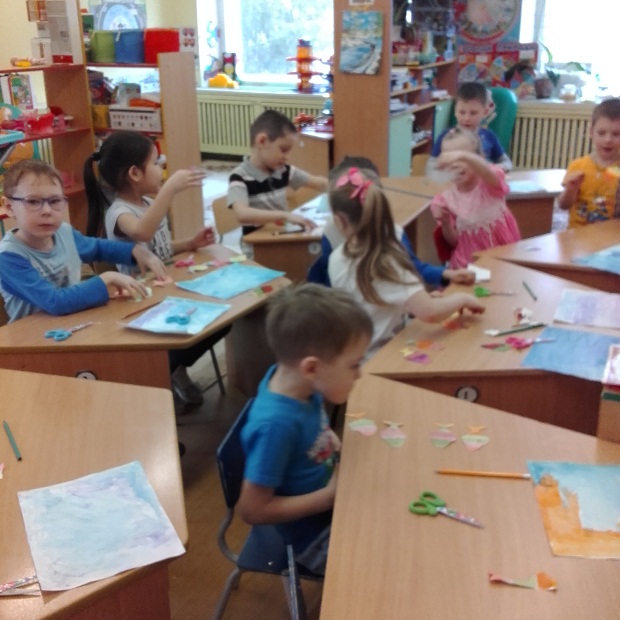 Художественно-эстетическое развитие – кукольный театр «Из жизни рыб».
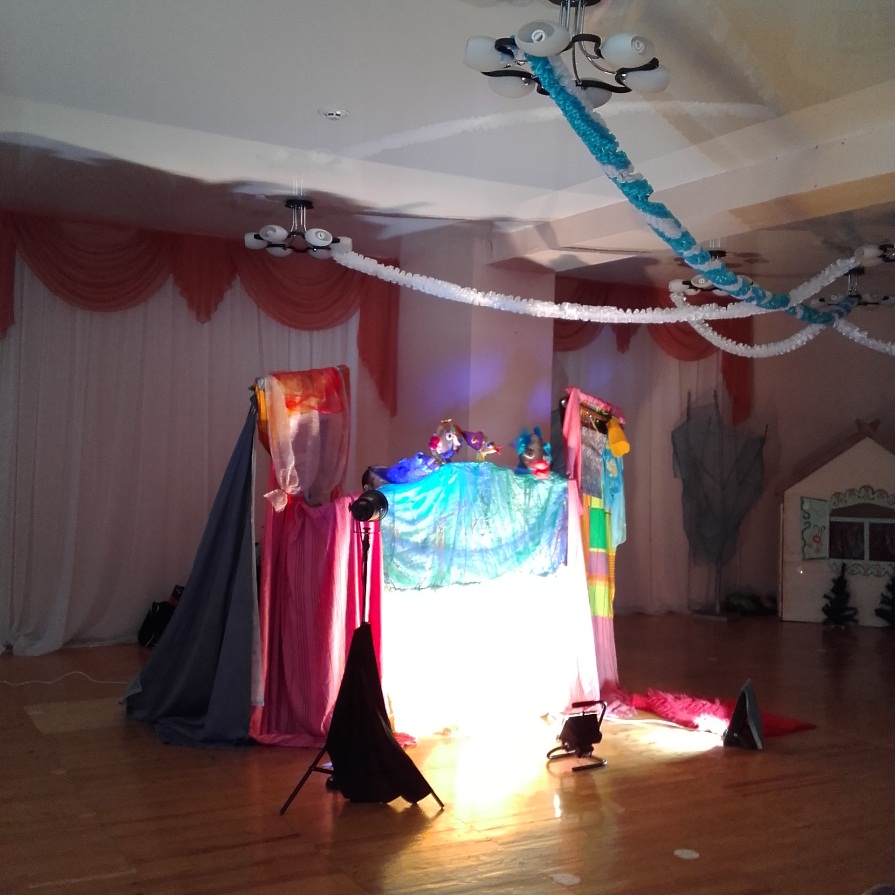 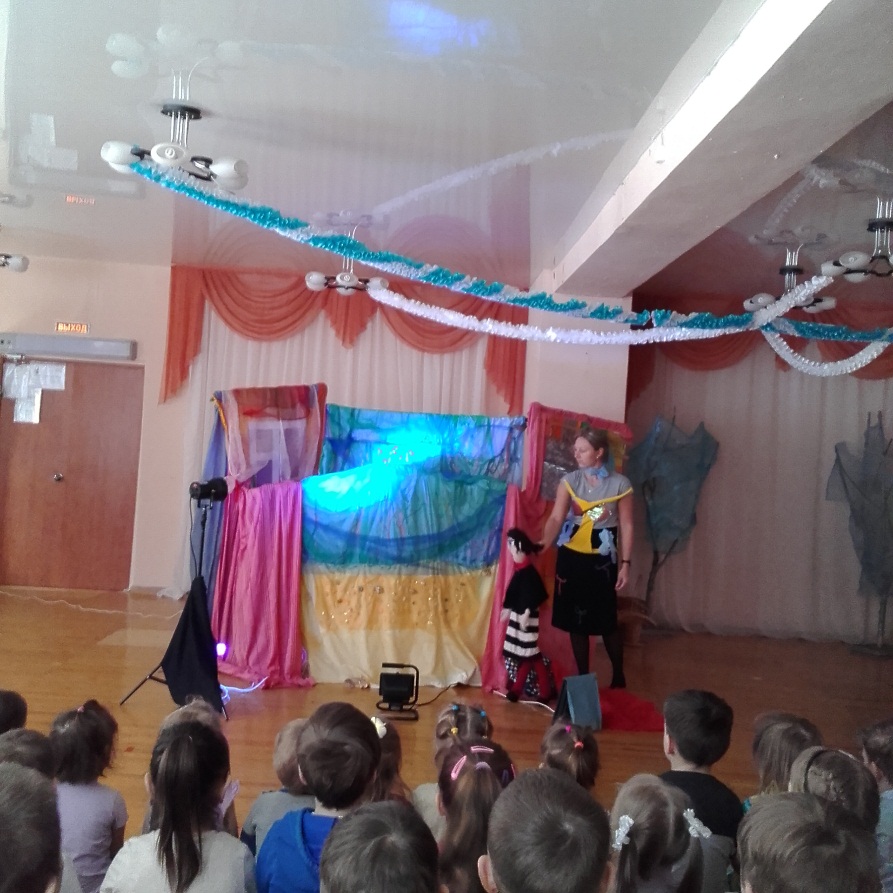 Социально-коммуникативное развитие: подвижные игры «Море волнуется раз», «Рыбак и рыбки». Дидактическая игра «Рыбалка».
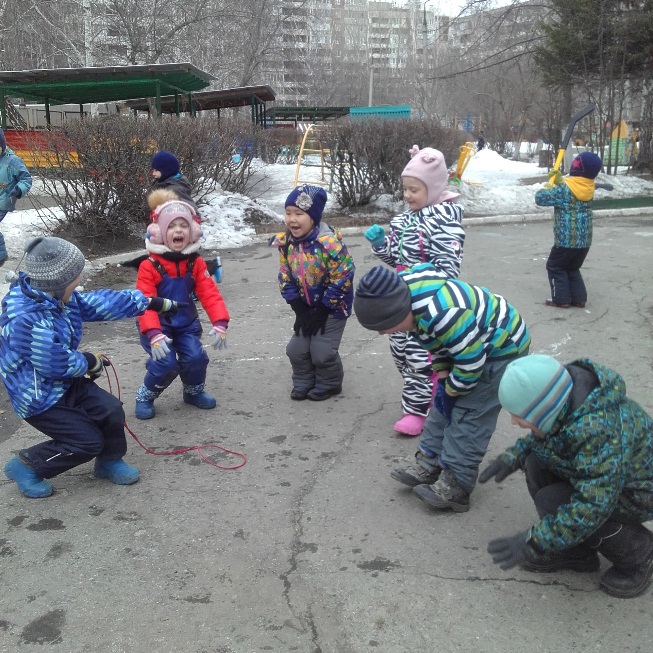 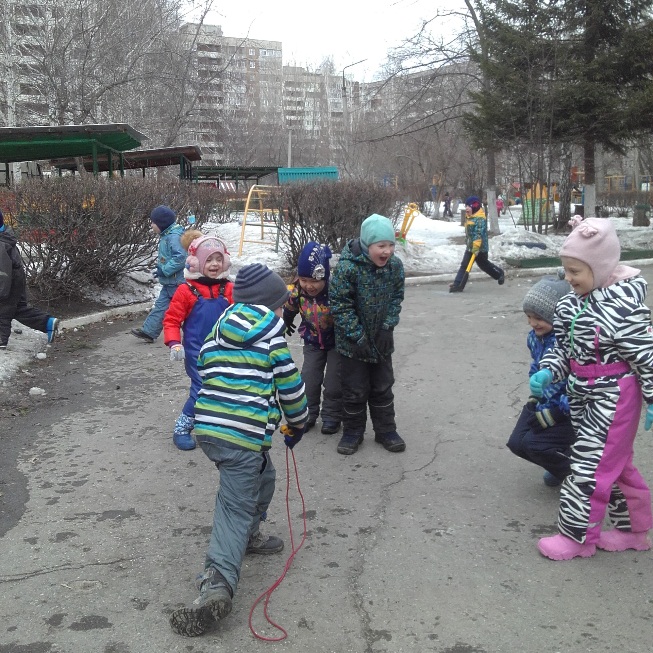 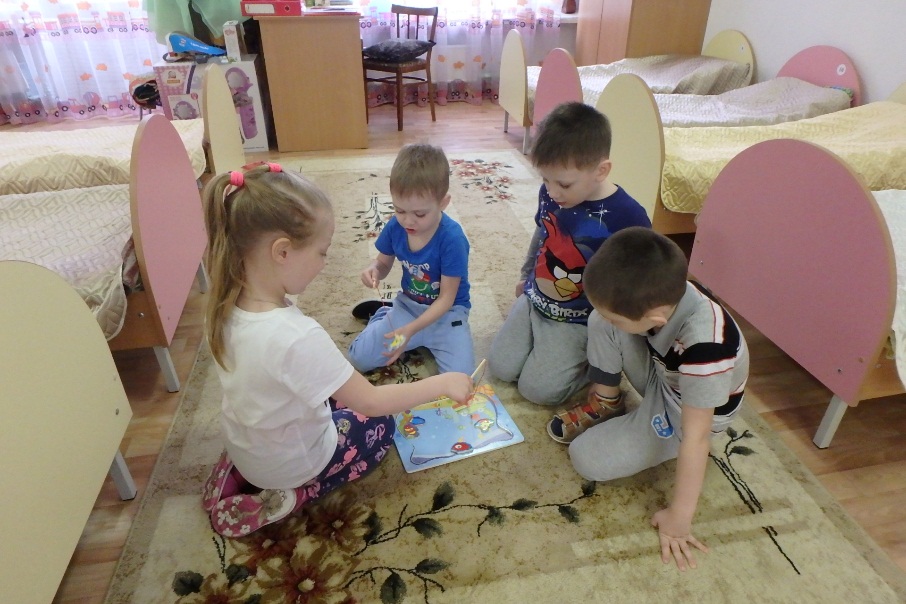 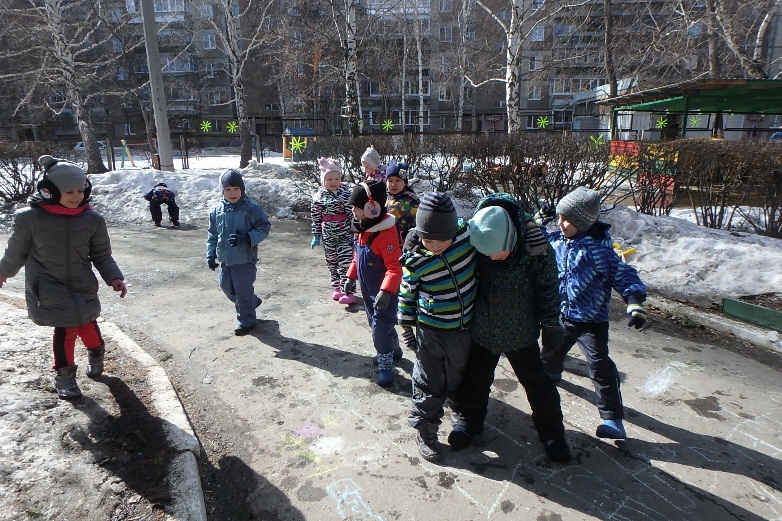 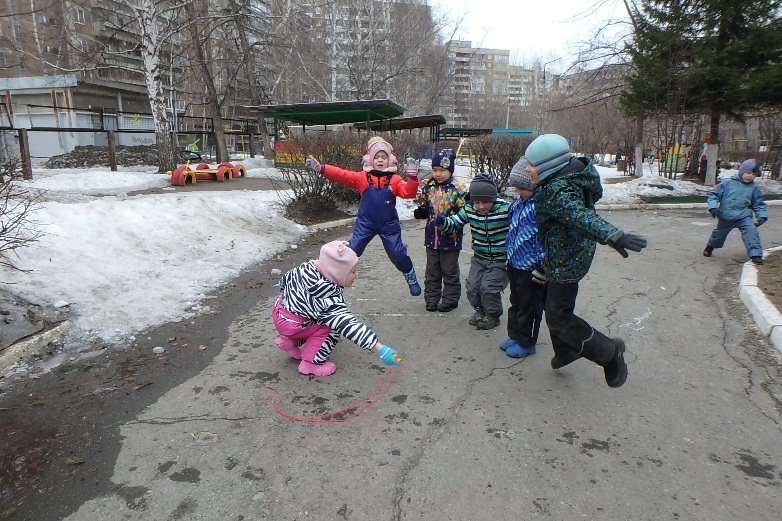 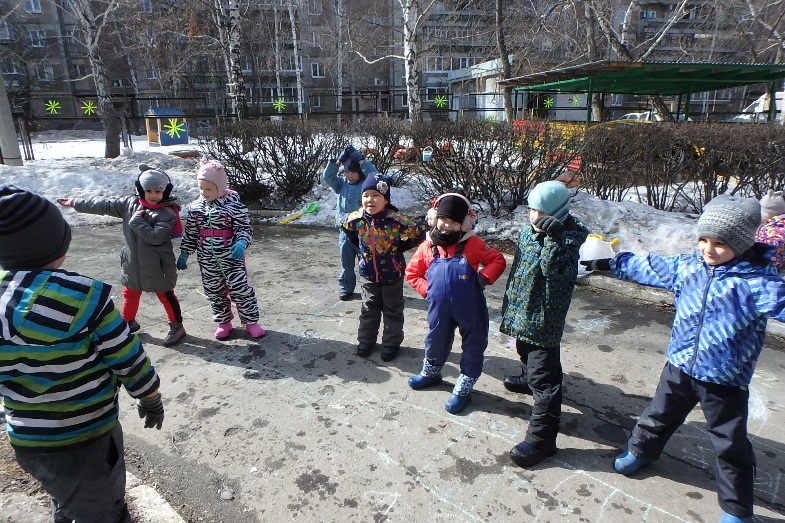 Итоговое игровое занятие –викторина «Что я знаю о рыбах?»
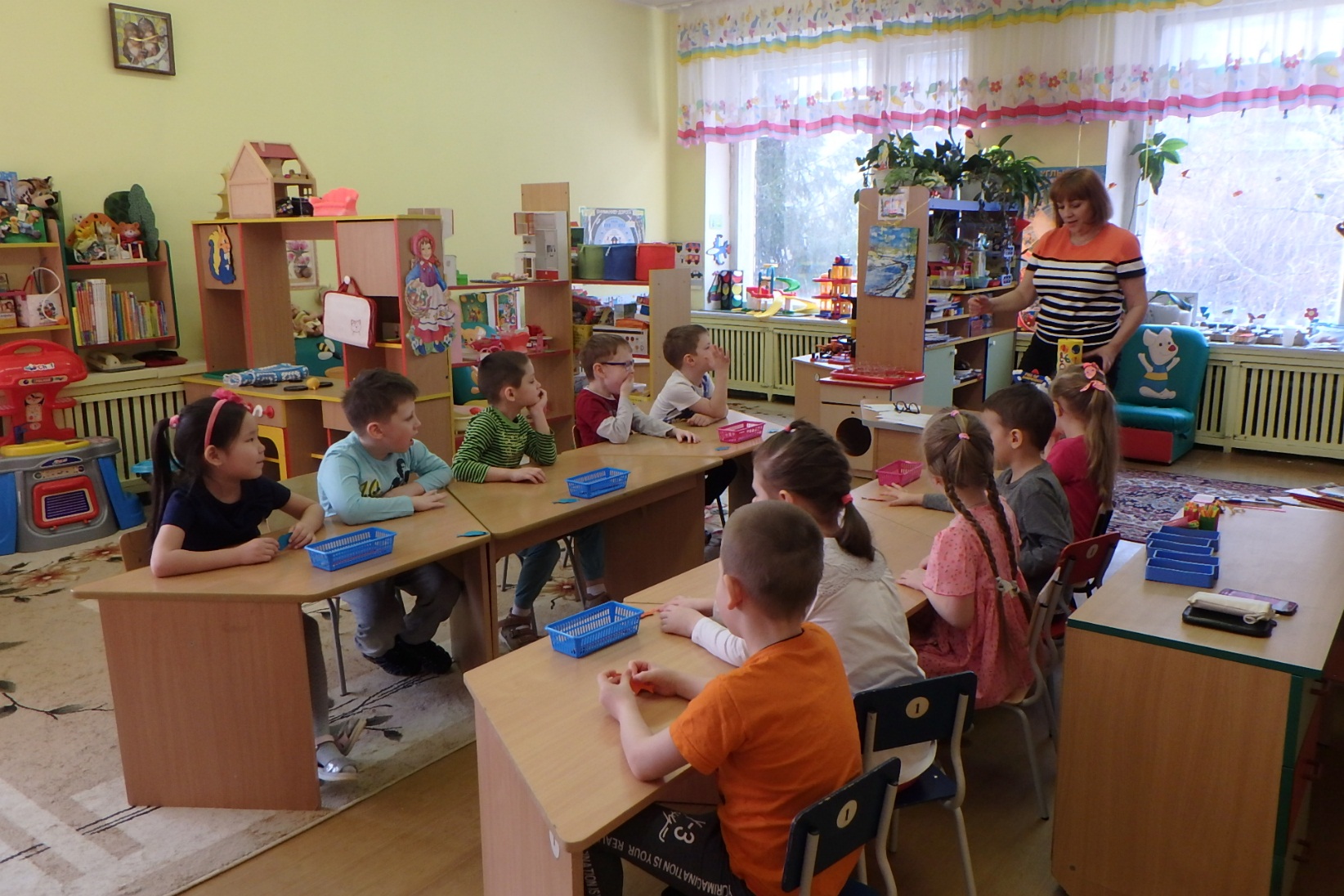 Оформление выставки по лексической теме «Рыбы».
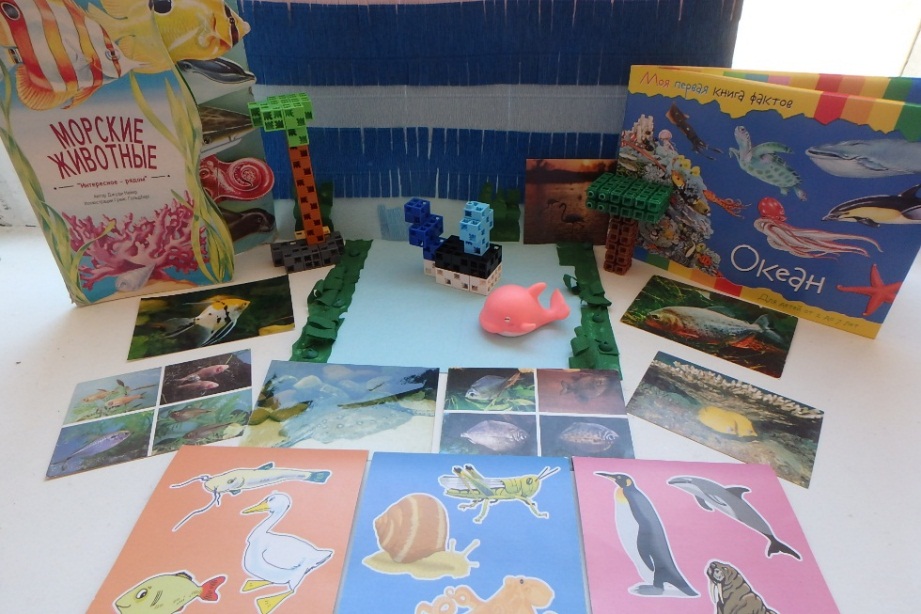 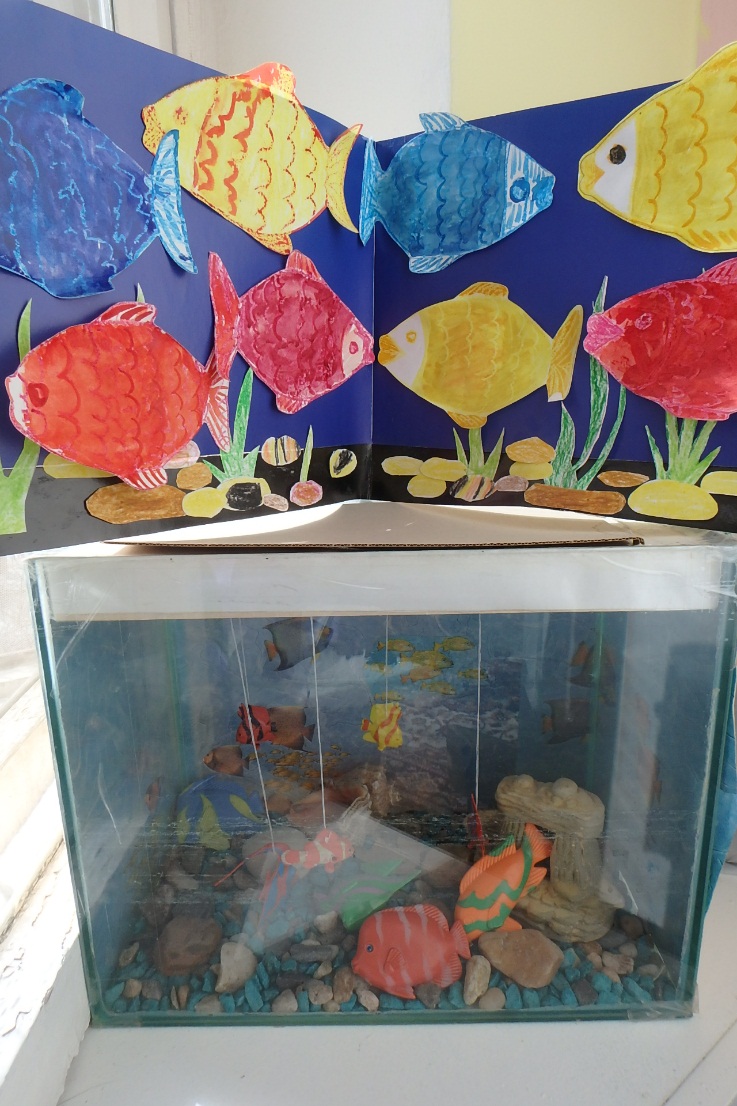 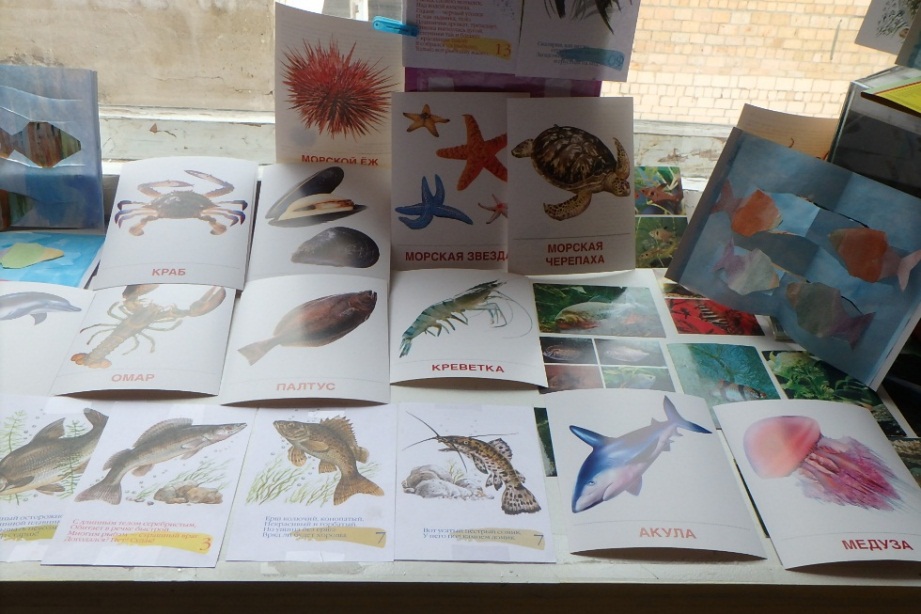 Спасибо за внимание!!!